WELCOME TO MY BLOG
BE YOURSELF, BE A MOVIE!!!

http://blog.espol.edu.ec/melli/
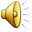 BE YOURSELF, BE A MOVIE!!!
Hola!!! Espero que te guste mi blog aquí encontraras toda la información que quieras saber sobre las películas de estreno y mucho mas!!! 
En esta presentación te mostrare dos tráileres que por el momento han sido los mas esperados de este año!!!
http://blog.espol.edu.ec/melli/
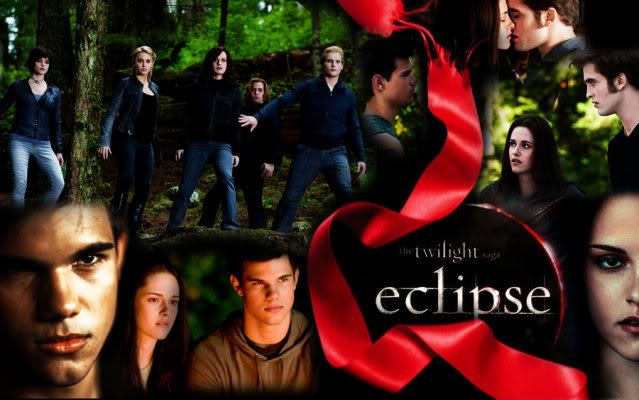 THE TWILIGHT SAGA:ECLIPSE
http://blog.espol.edu.ec/melli/
http://blog.espol.edu.ec/melli/
http://blog.espol.edu.ec/melli/
Si te gusto no te olvideS de dejar tus comentarios.
Si deseas alguna película en especial solo deja un comentario con tu pedido y enseguida la subiré al blog! o te daré el link de descarga!
http://blog.espol.edu.ec/melli/
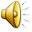 THANKS!!!
FOR WATCHING